SOLAR ENERGY SYSTEMS FOR AGRICULTURE, BUSINESS, AND RESIDENTIAL
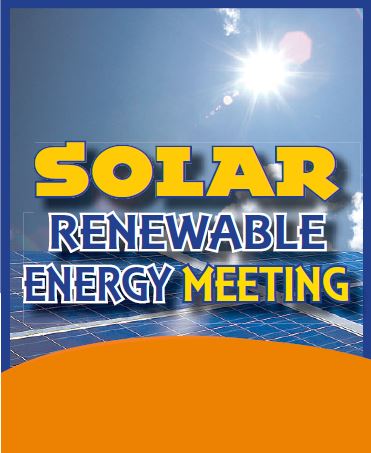 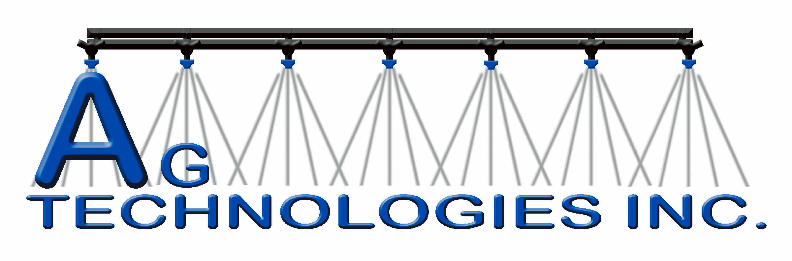 Who We Are/What We Do
Our business is part of a seven-store farm equipment enterprise that was started in 1987

We sold six Bergey 10Kw wind turbines from 2009 thru 2011

We now have a five year old solar brand as part of our product offering
with a Hoosier Heritage.

WE OFFER A UNIQUE SOLAR SYSTEM THAT USES SIMPLICITY AND CUTTING EDGE TECHNOLOGY AT THE SAME TIME TO PRODUCE MAXIMUM VALUE!
INNOVATION IS STANDARD EQUIPMENT
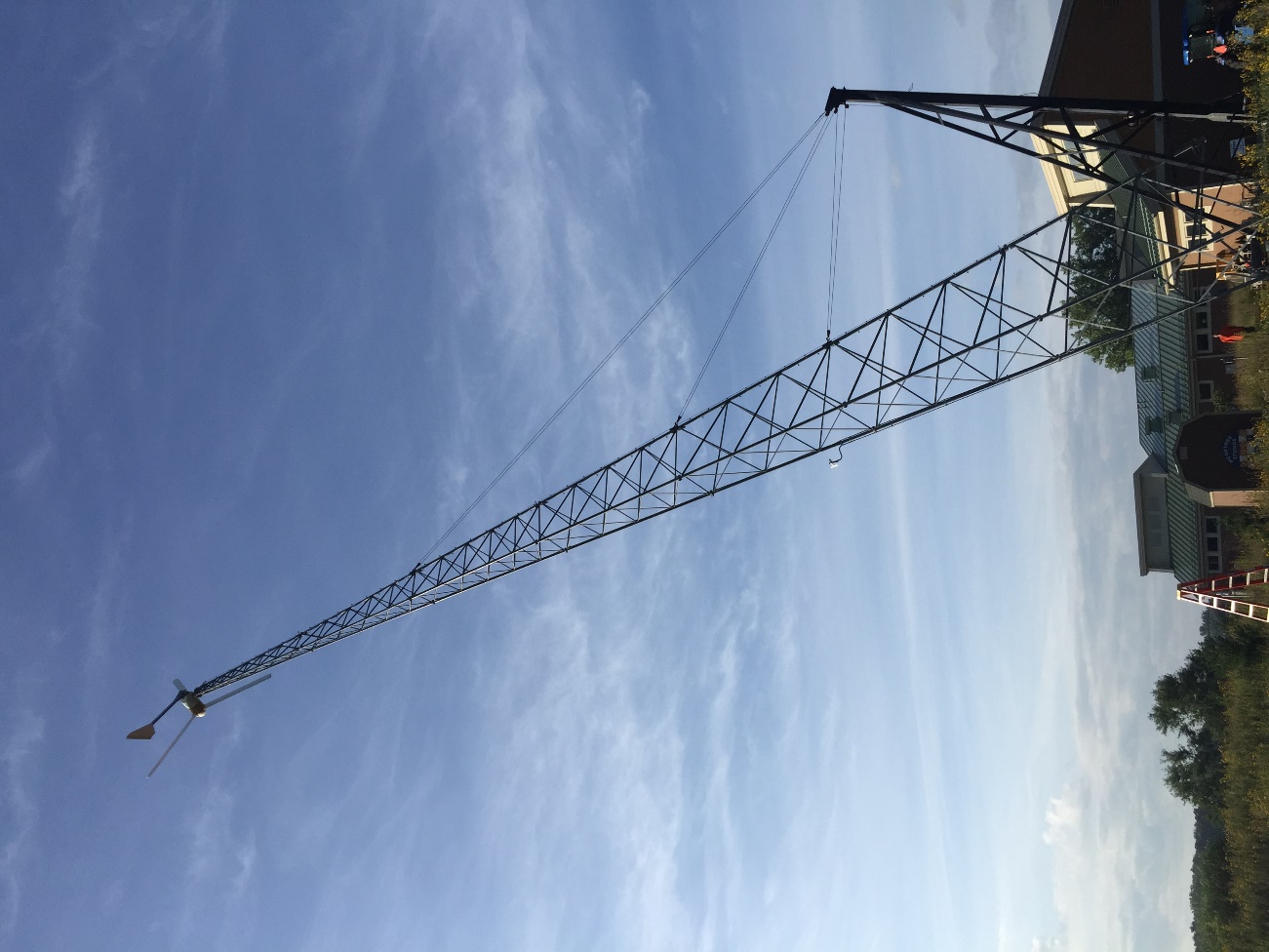 LOWERING A WIND TURBINE TOWER AT ANCILLA COLLEGE AUGUST 6, 2016 FOR THE FIVE-YEAR SERVICE.  THE AUXILIARY TOWER SAVES HIRING A CRANE, GREATLY REDUCES COSTS AND IS MUCH SIMPLER.
Thinking Differently is NORMAL
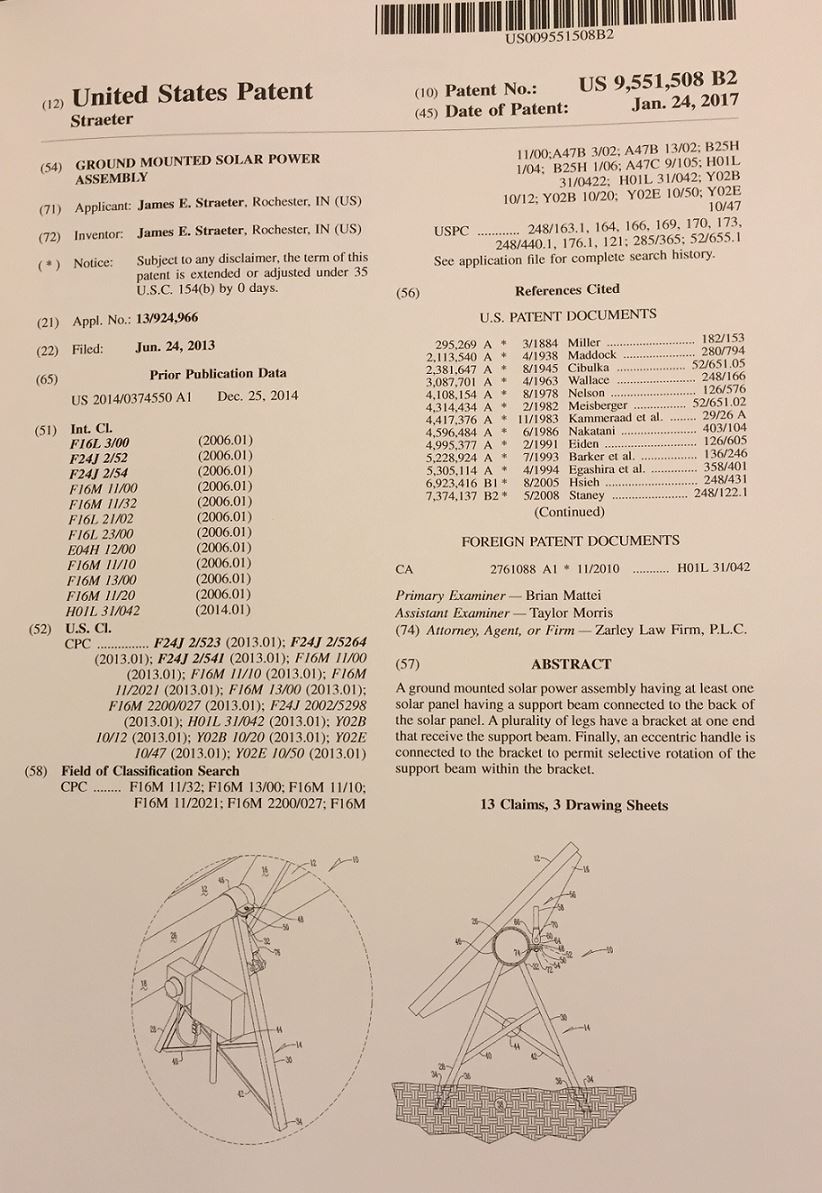 SOLARCAM
Patent issued
January 24, 2017

Provides for 
Single Axis Tracking
In the Southern
Sky with no  
moving parts.
SOLAR REDUCES COSTS!
DURING ITS 30-YEAR EXPECTED LIFE, SOLAR ENERGY INSTALLED TODAY WILL PRODUCE ENERGY AT THE RATE OF                          2.7 CENTS/KWH!
There Is Lots Happening There are more people working insolar than in oil, gas and coal combined!
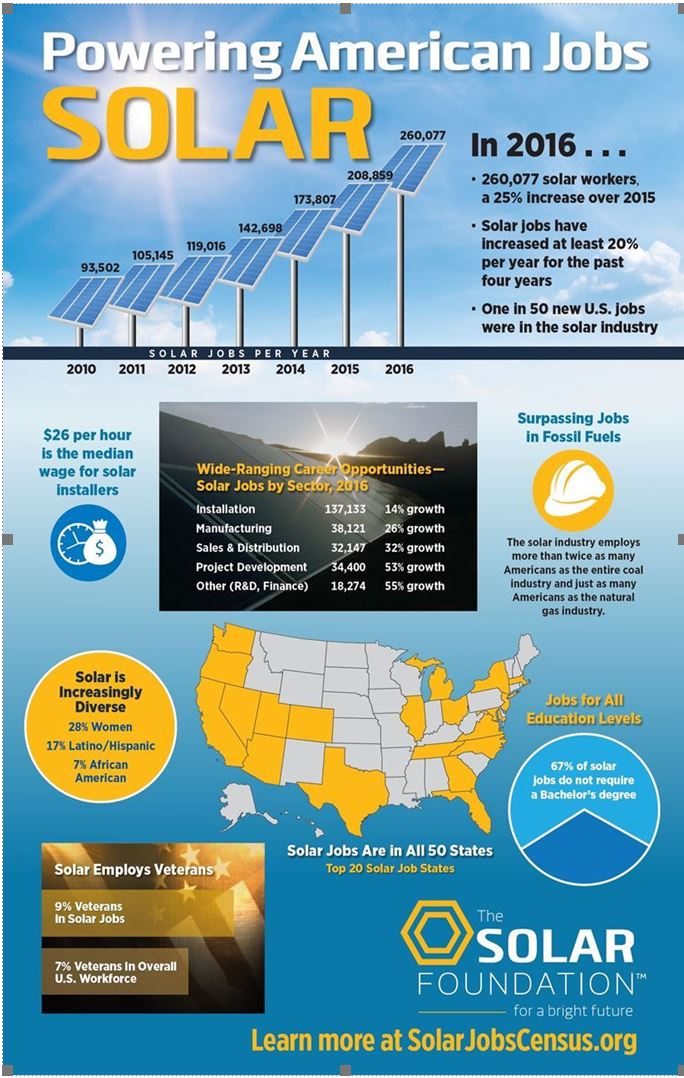 WIND IS GETTING BLOWN AWAY
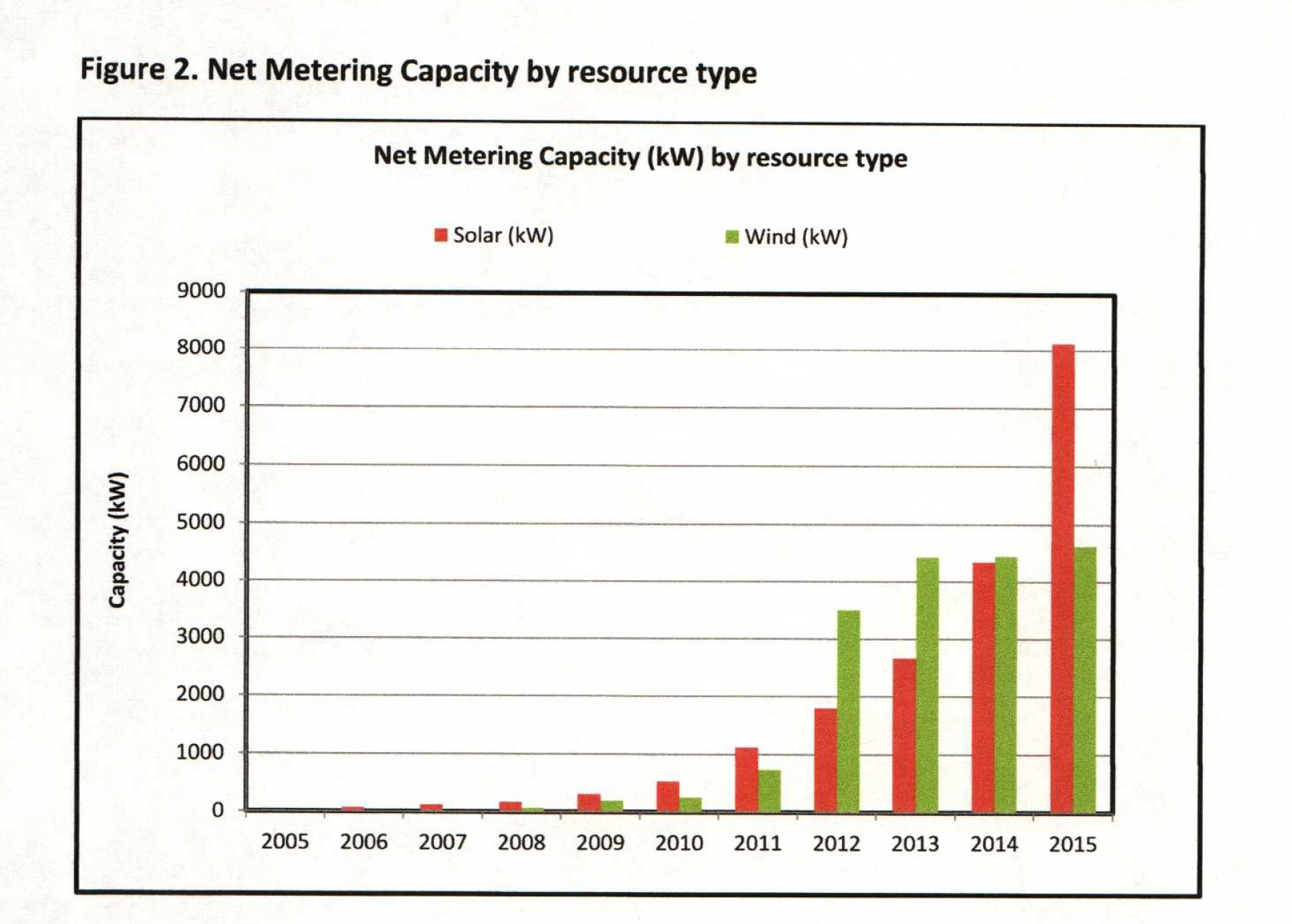 ENERGY COSTS ARE RISING, RIGHT?
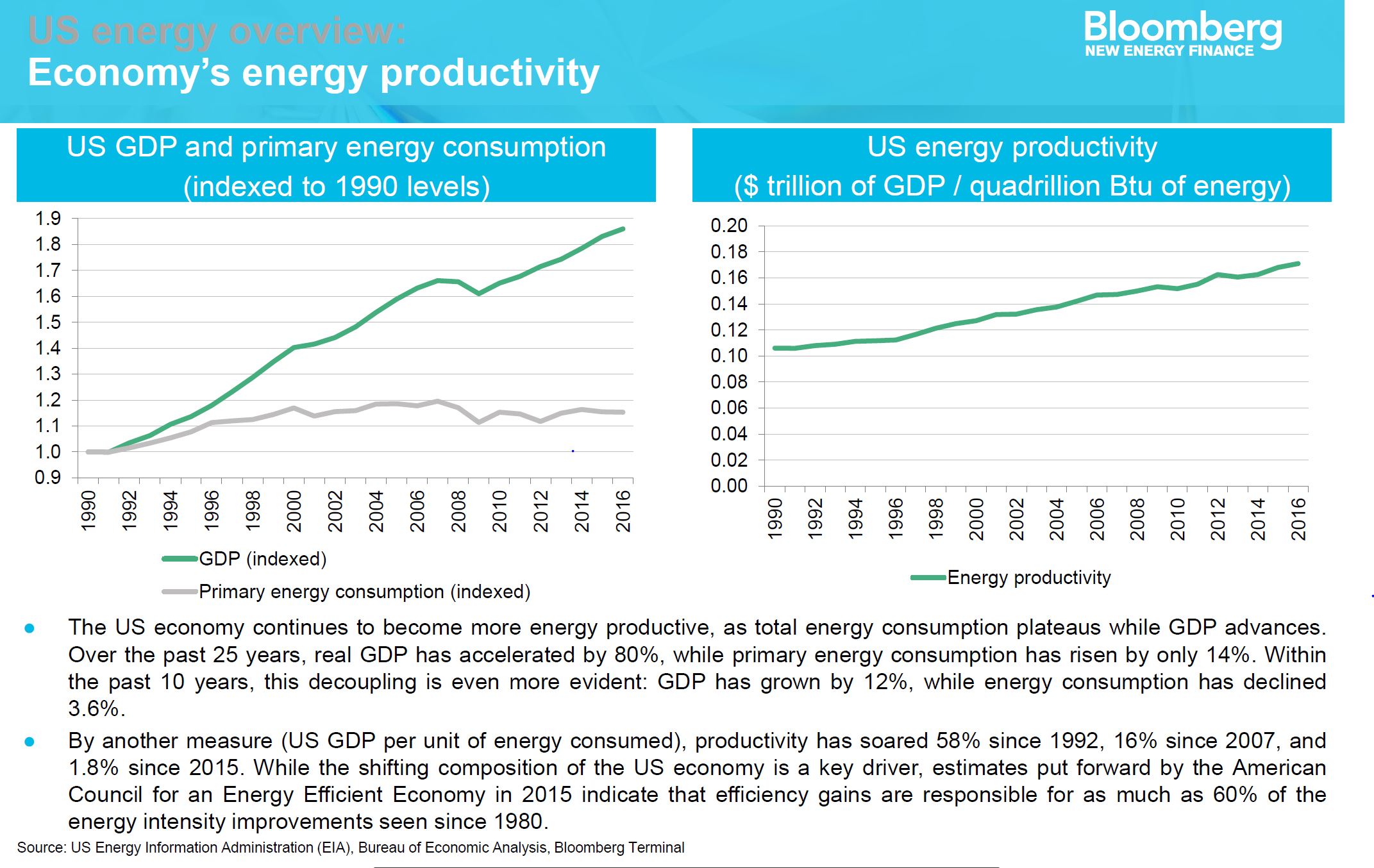 ONLY THE CUSTOMER’S PRICE IS
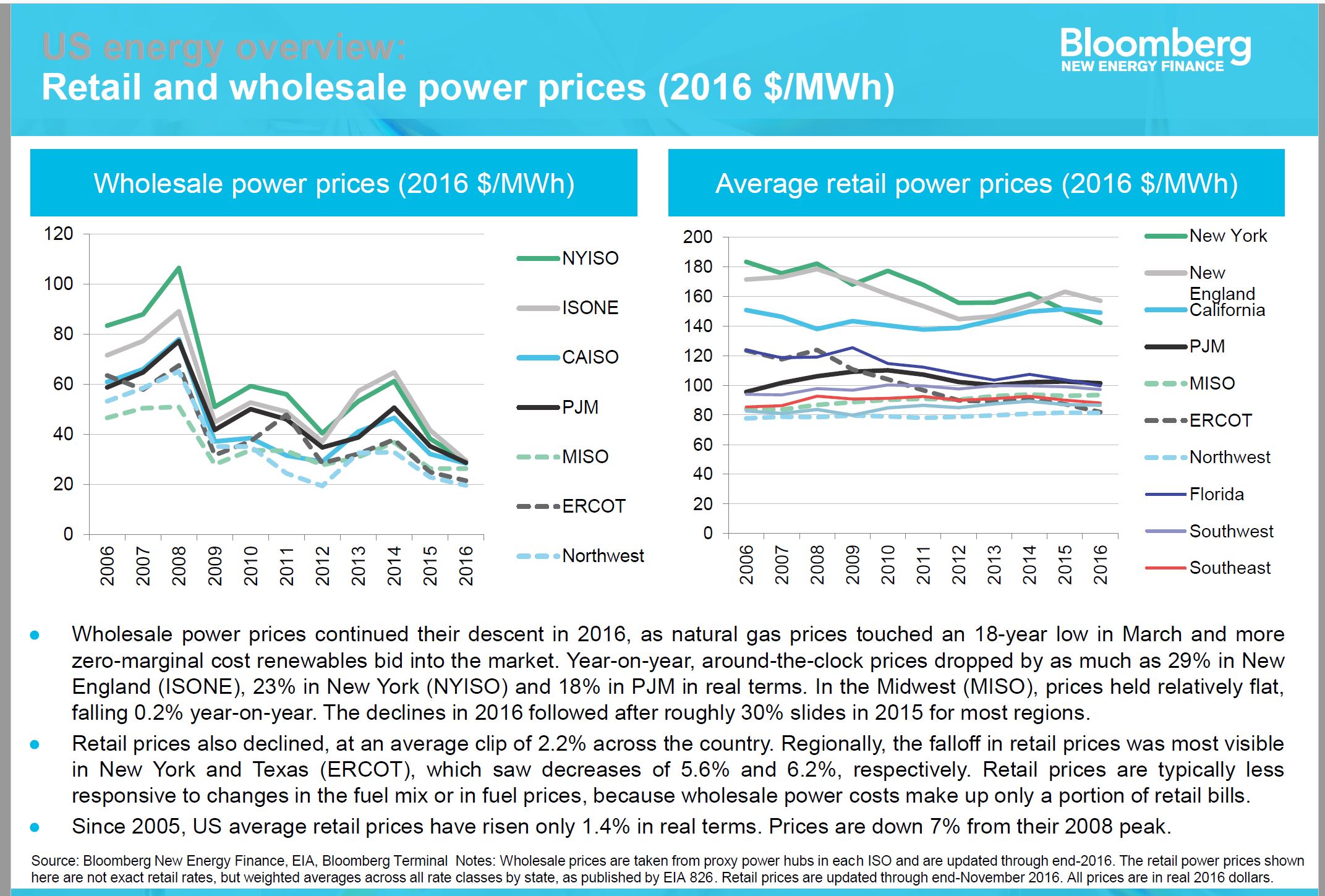 SOLAR HAS AN INERENT TIME OF DAY BENEFIT COMPARED TO WIND
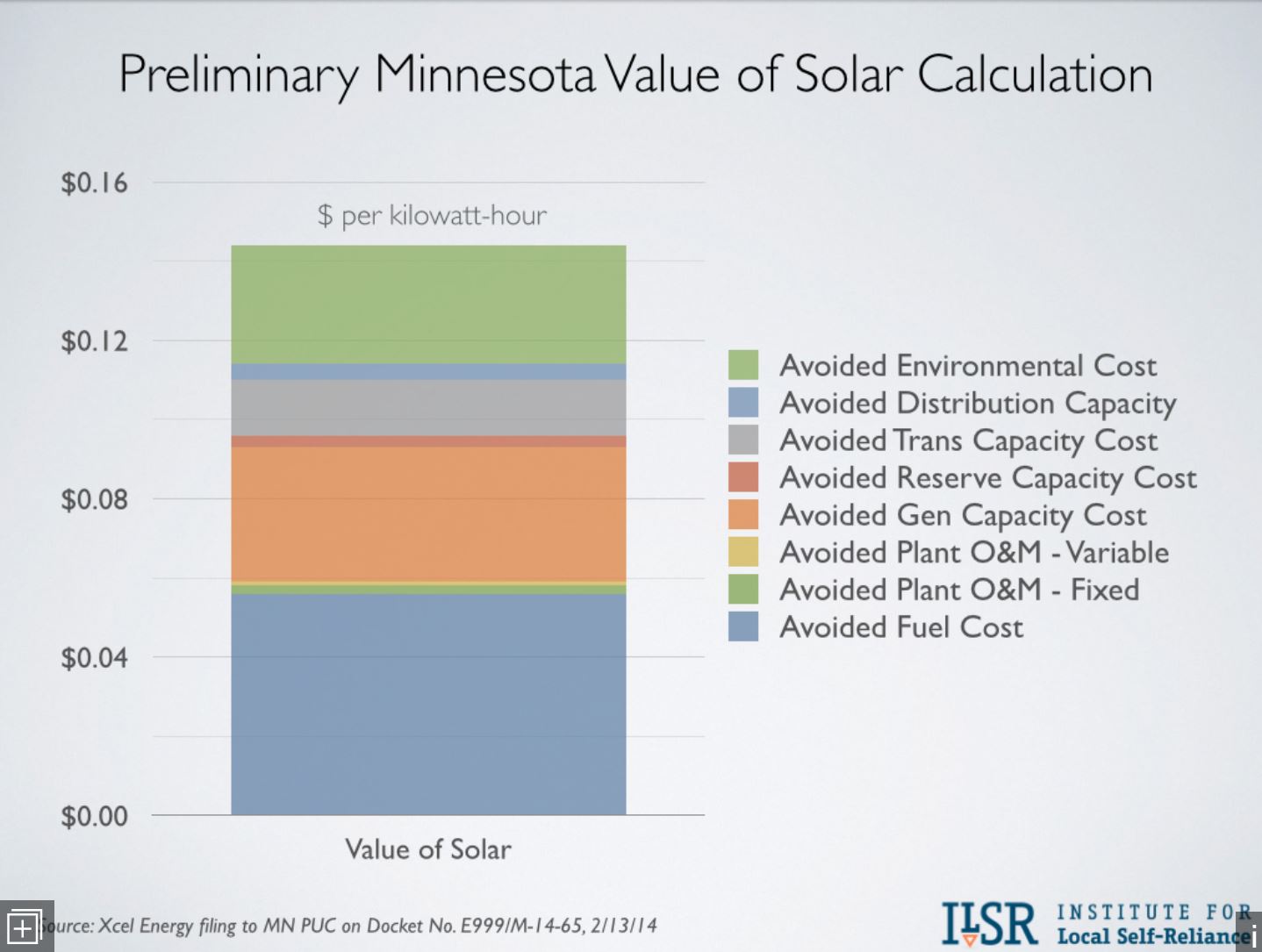 Understanding Solar Is More Than Panels and Inverters
TED VIDEO
Array Configuration Makes Us Different
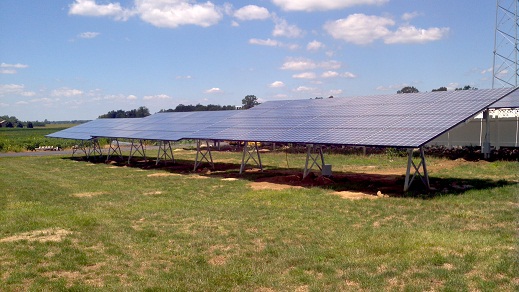 Simple design with panels mounted on a single horizontal pipe that is
supported by legs
Panels are bolted to outriggers which are fastened directly to welded plate on the horizontal pipe.
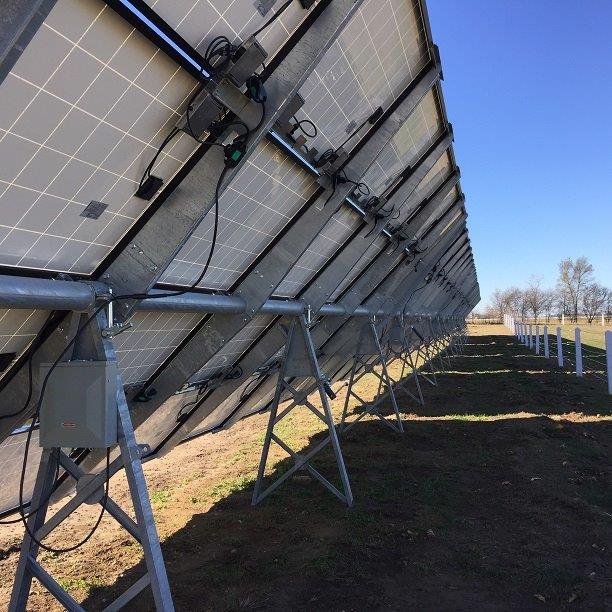 Patented Cam Lock Simplifies Adjustment
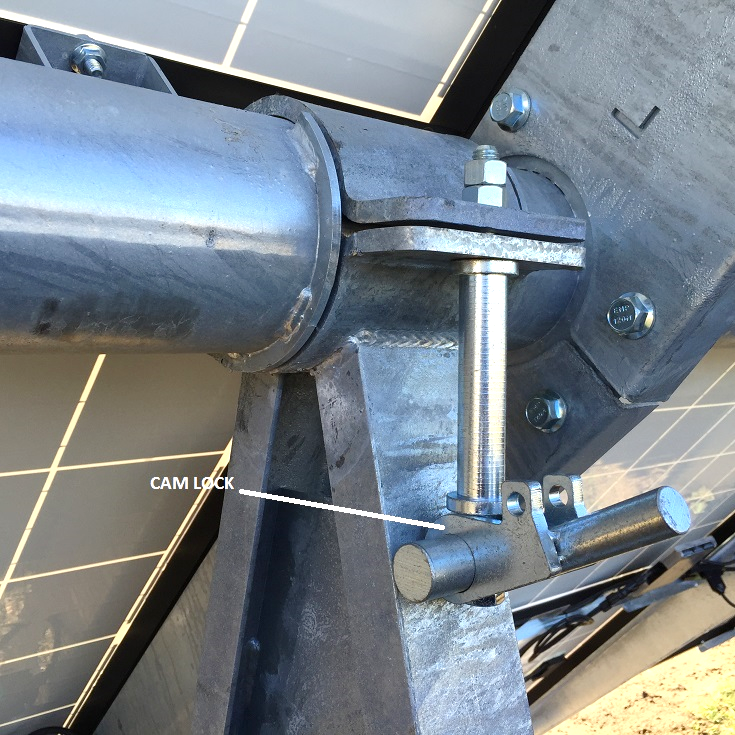 Simple Mechanical Jack Does The Adjusting of the Array
Adjustment Demo Video
This is why SIMPLE is better than AUTO
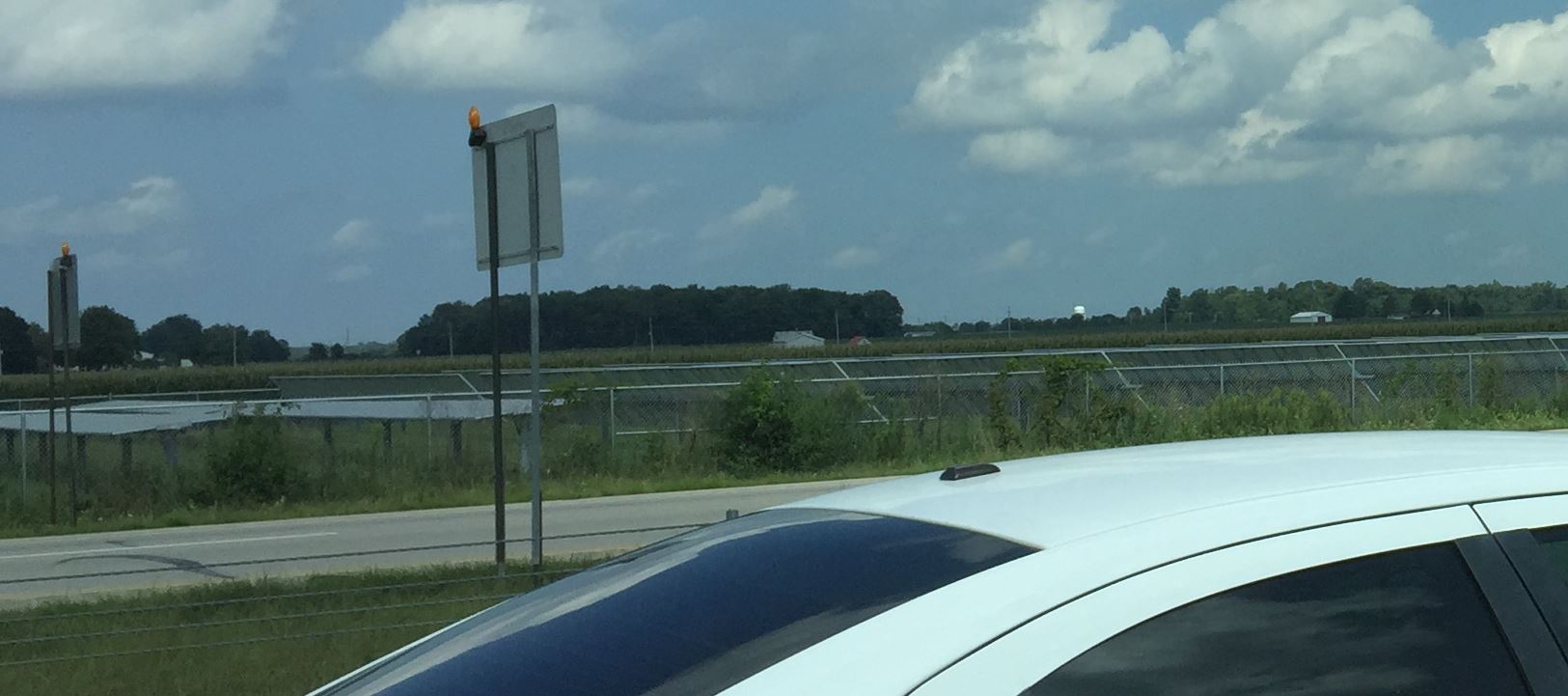 IS ANGLE IMPORTANT?
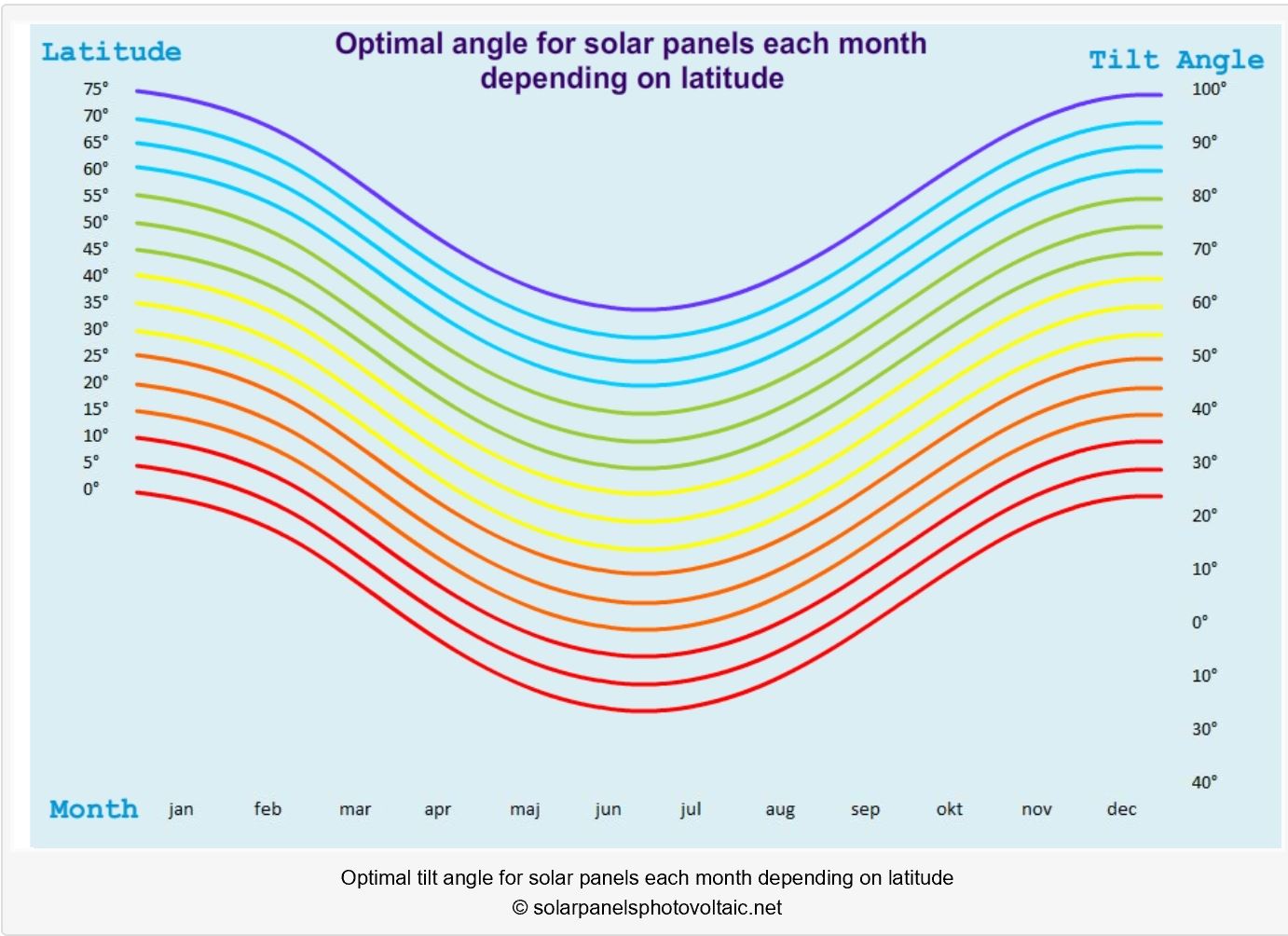 WITHOUT SOLAR TILT WE WOULDN’T HAVE SEASONS
ANGLE MATTERS AND RARELY IS THE IMPACT VISIBLE
SHOW LIGHT IMPACT VIDEO
The Sun’s Path Means Perfect Angle Rarely Happens.  The Best One Can Do Is to Get the Best Average Angle
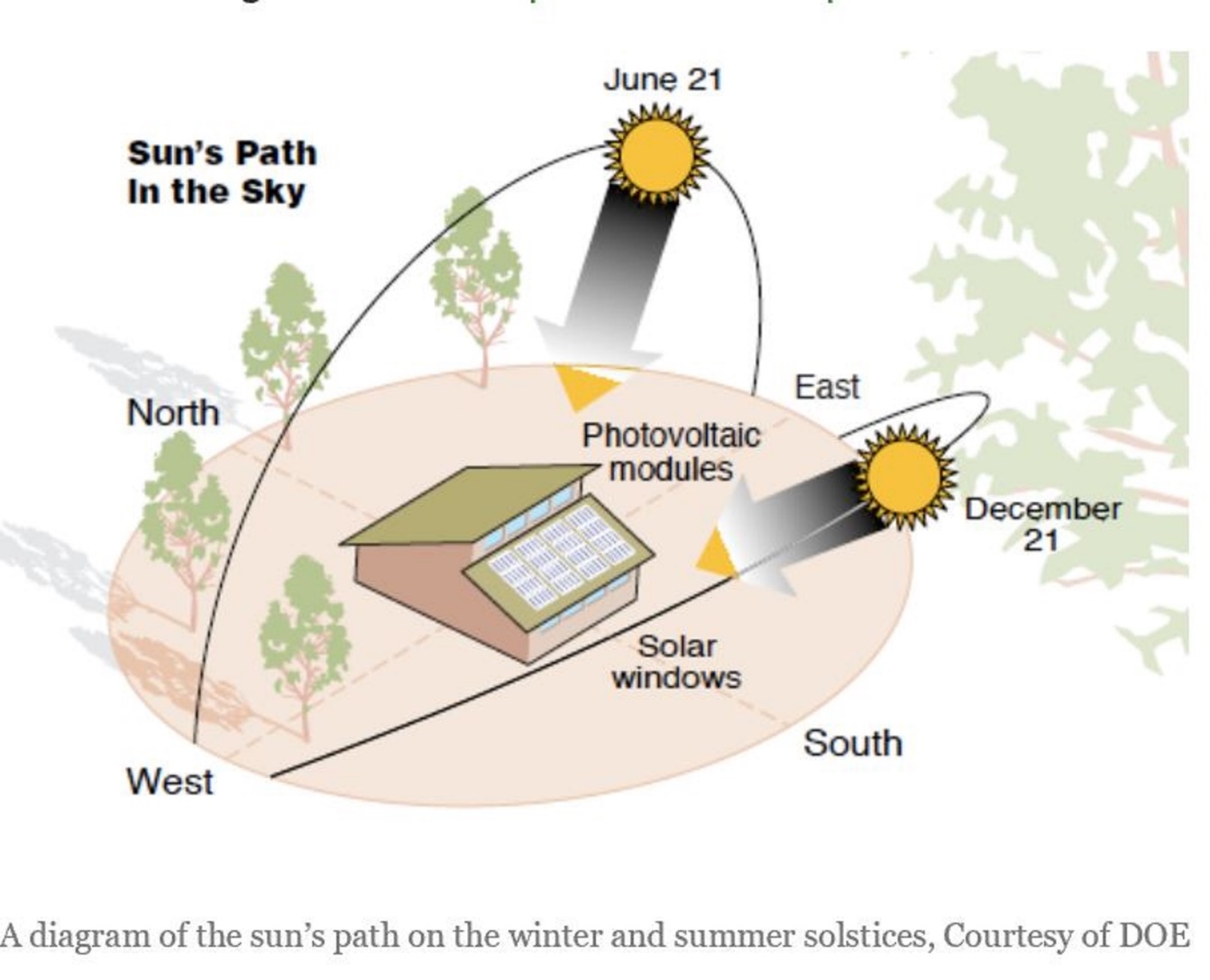 TILT VS NON-TILT,THERE ARE OTHER BENEFITS.
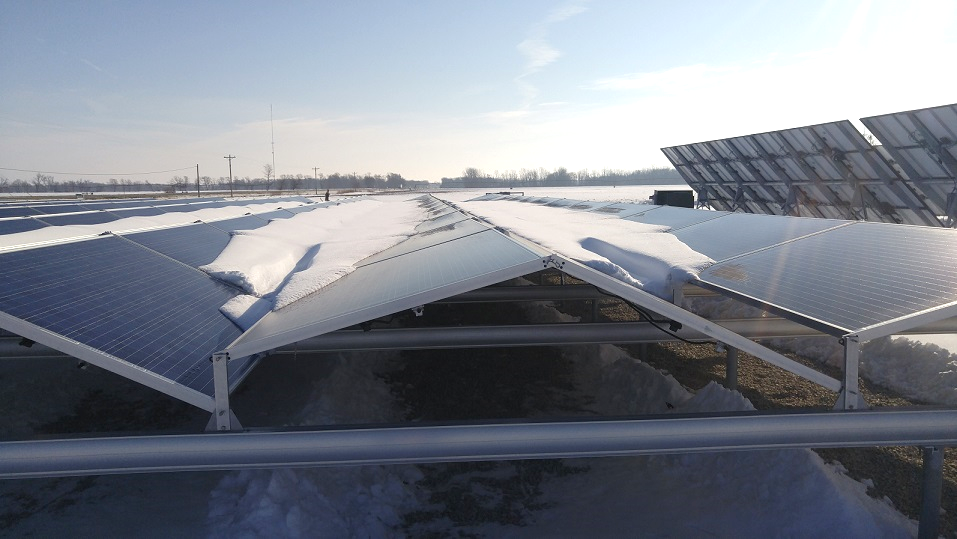 ADJACENT SOLARCAM SYSTEM
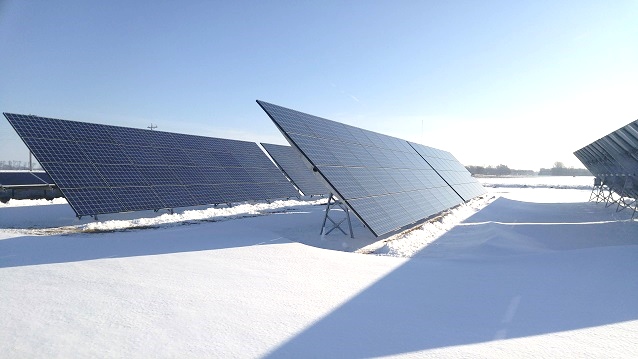 How Does Solar Work?
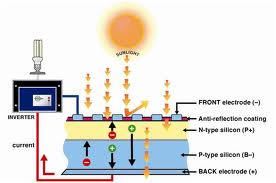 Solar is Simple With No Moving Parts
Solarworld Panels offer legacyperformance, solid company supportand competitive pricing!
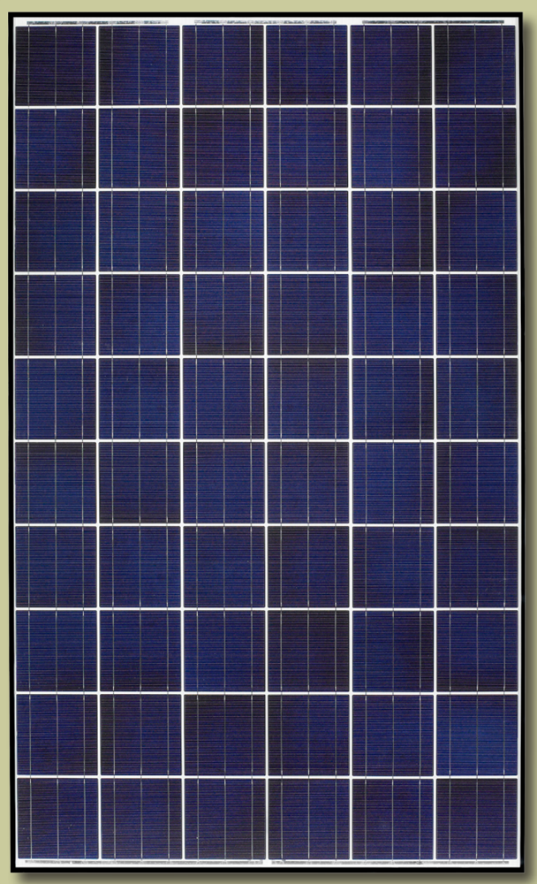 Buying an unproven or low-cost
Panel is a common mistake
25-year warranty, 30 + year expected life
THIS IS WHAT LOW COST LOOKS LIKE
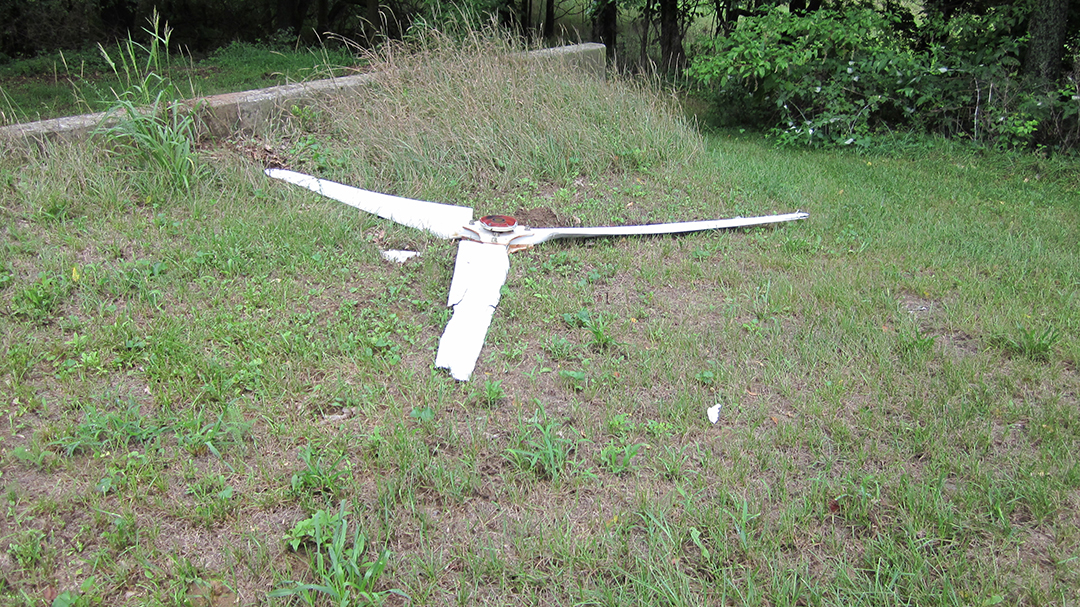 SOMETIMES LOW COST ISN’T LOW PRICE
Enphase MicroinvertersOnly Option Other Than String Inverter
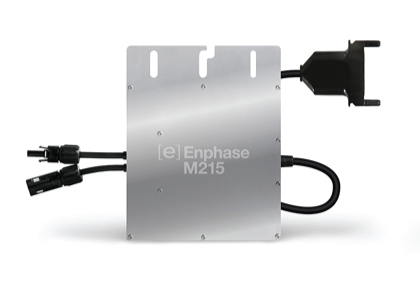 Provides per-panel performance data
And Lifetime of Value
Frost, Snow, and Reporting are big issues that micro-inverters help fix.
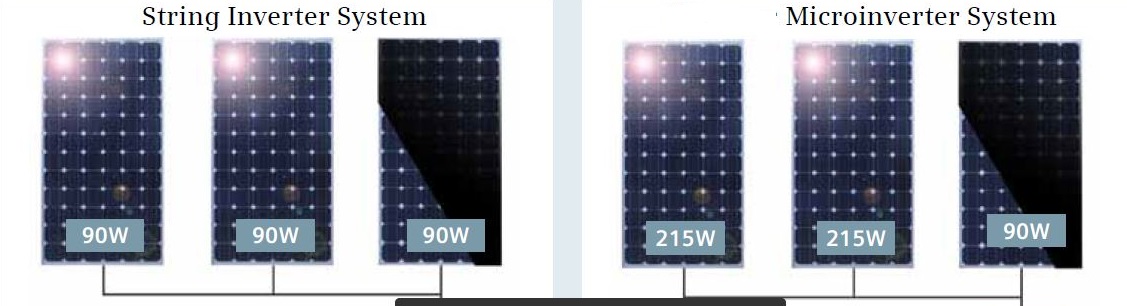 Check Performance and History via Internet!
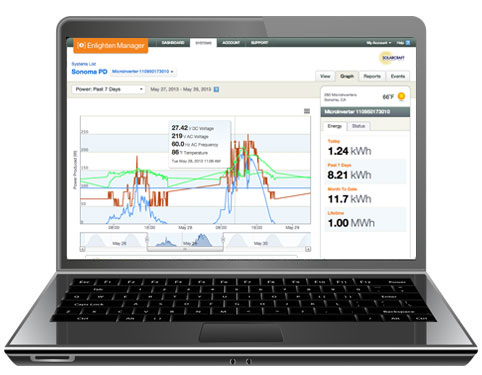 AFTER INSTALLATION YOU HAVE TO MAINTAIN THE SYSTEM
MICROINVERTERS DO THAT BETTER THAN ANY OTHER!
This is what your electric bill should look like!
Our home is totally electric!
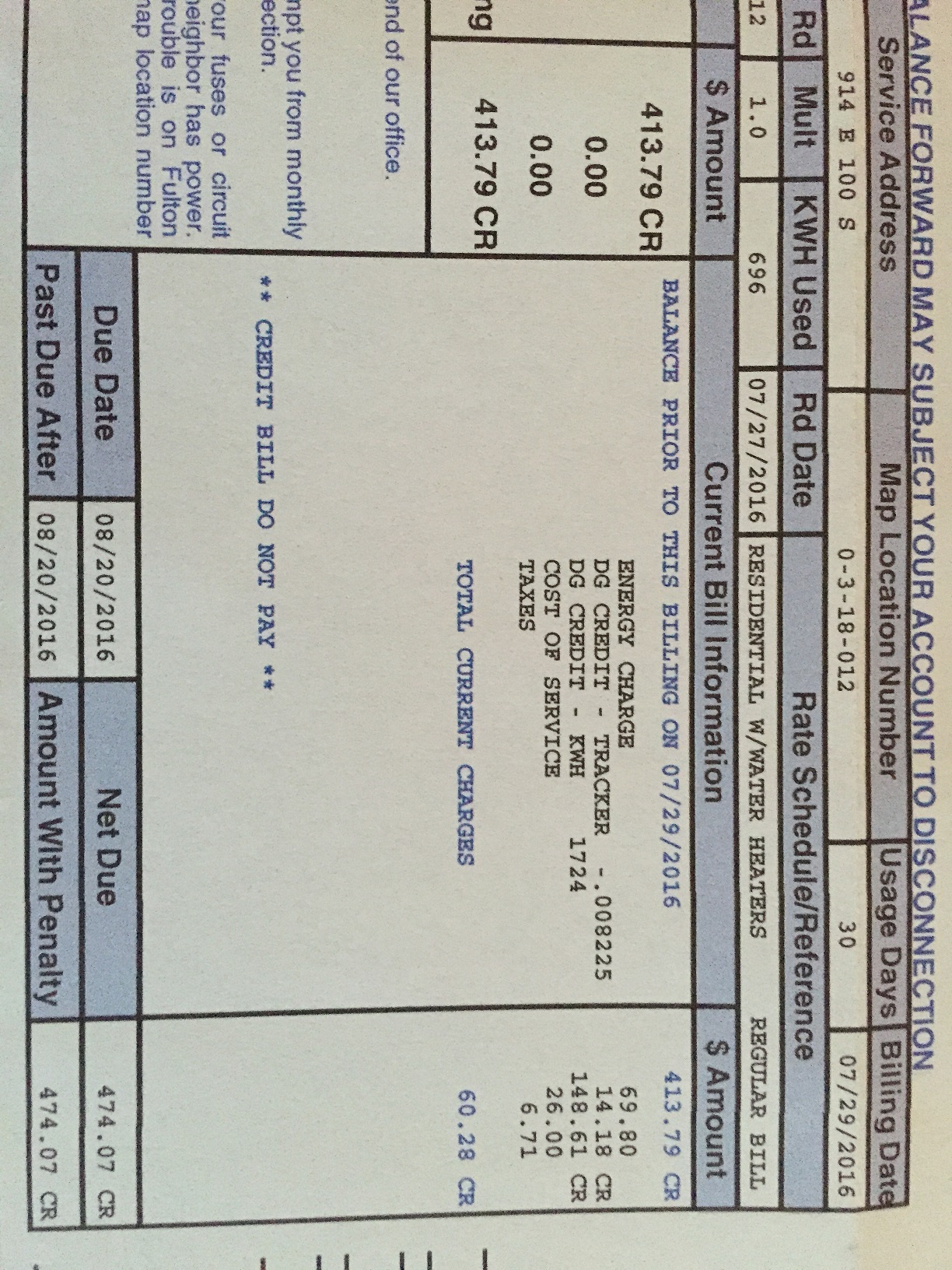 Purdue Study on Economics of Solar using data from our system verifies competitive costs compared to grid.Go to www.agtechnologiesinc.comfor the entire report or ask and we’ll send a paper copy.
Solar is Safe and Durable
SAFETY IS ALWAYS IMPORTANT

MICROINVERTER SYSTEM HAS MAXIMUM 60V DC WHEREAS OTHER INVERTER SYSTEMS HAVE 1000V DC

HIGH VOLTAGE IS VERY DANGEROUS
HIGH VOLTAGE CONTRIBUTES TO PANEL DECAY

Enphase Micro Inverters meet NEC code adopted Jan. 1, 2017 for rapid shutdown.
SOLARCAM PROVIDES PEAK EFFICIENCY
WE PROVIDE ONE PRICE FOR EVERYTHING.  MOST VENDORS DON’T
WE DO INSTALLATION OF SOLAR PANELS WITH A DEDICATED CREW

WE’LL PROVIDE ELECTRICAL HOOKUP OR WORK WITH YOUR ELECTRICIAN

WE DO THE SIGN UP FOR YOU TO SELL CARBON CREDITS AND THEN TURN IT 
OVER TO THE CUSTOMER

WE’LL DO THE PAPERWORK FOR THE UTILITY INTERCONNECTION

WE’LL SET UP THE SOLAR SYSTEM ON YOUR INTERNET SERVICE AT THE SITE SO YOU
MONITOR THE PERFORMANCE EASILY

WE ASSIST THE CUSTOMER’S USDA GRANT APPLICATION PROCESS
A FEW IMPORTANT MATTERSWE ARE WORKING ON!
SENATE BILL 309

HOUSE BILL 1624
WHAT ABOUT PAYBACK?????
WHAT ABOUT PAYBACK?
Questions?
THE ONLY ONE YOU NEED TO ANSWER IS:
WILL YOU STILL

BE DOING THE SAME THING ABOUT YOUR ENERGY

NEEDS A YEAR FROM NOW OR WILL YOU HAVE

TAKEN STEPS TO CONTROL YOUR COSTS FOR THE

NEXT 30 YEARS?